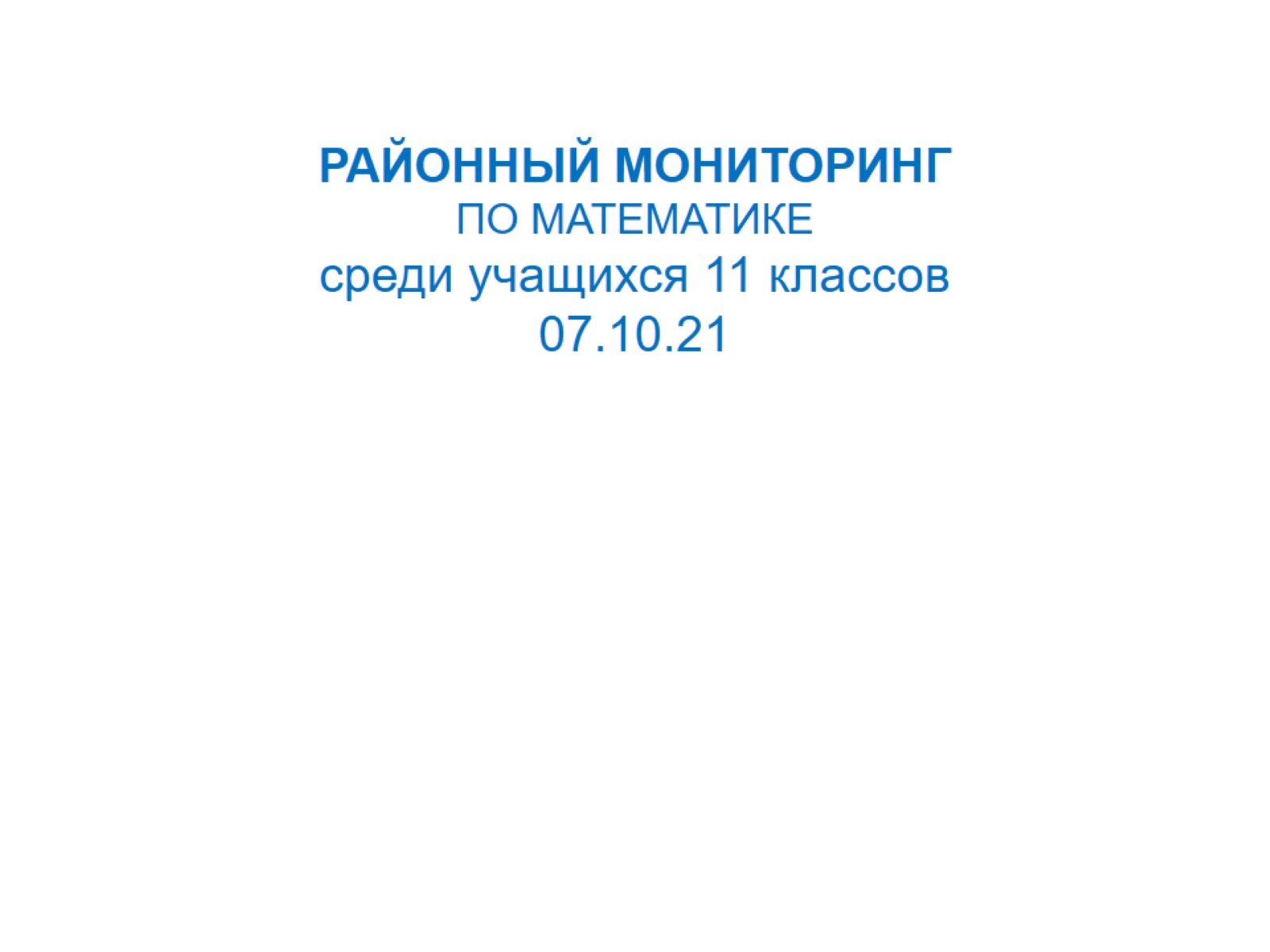 РАЙОННЫЙ МОНИТОРИНГ ПО МАТЕМАТИКЕсреди учащихся 11 классов07.10.21
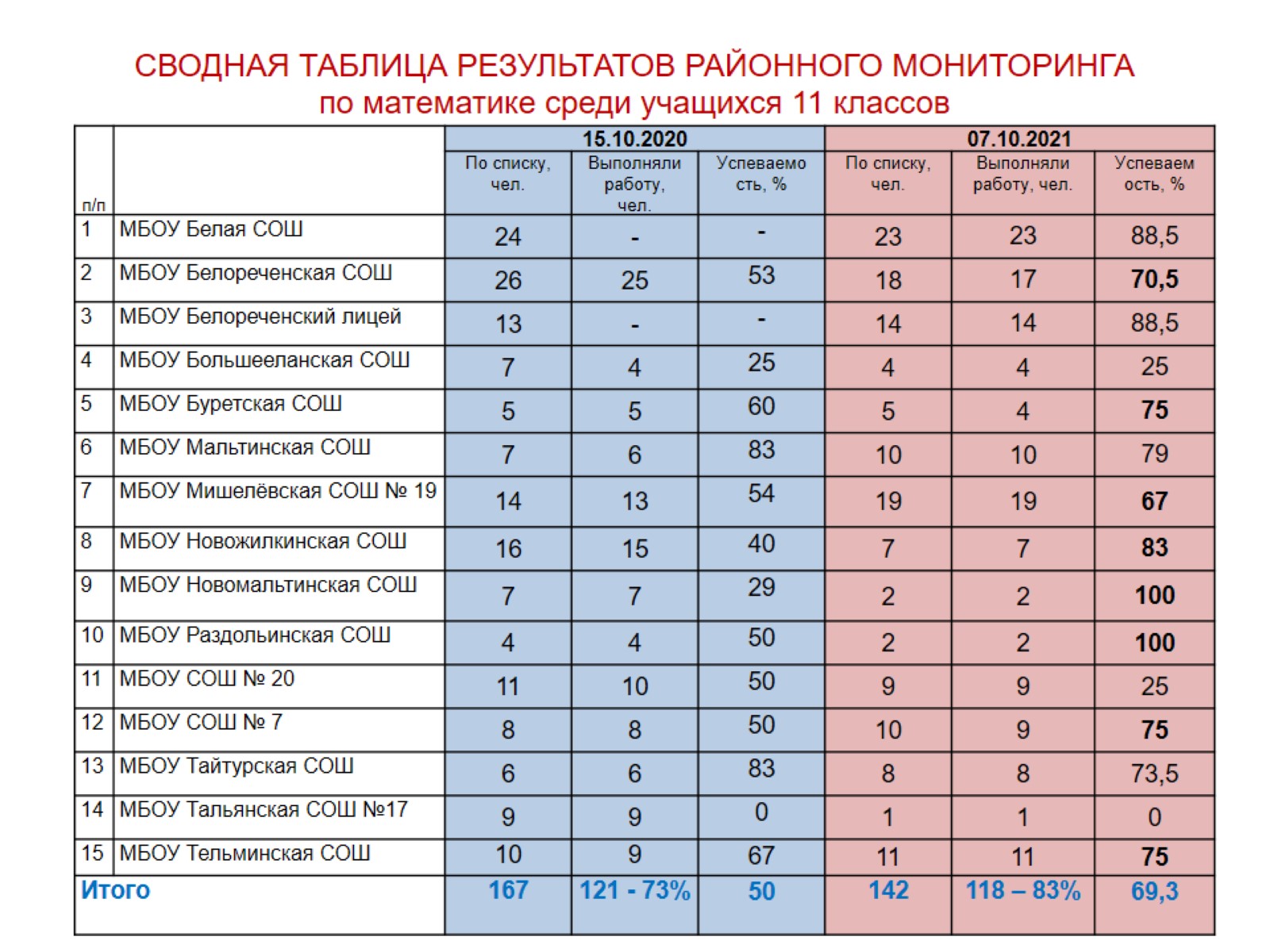 СВОДНАЯ ТАБЛИЦА РЕЗУЛЬТАТОВ РАЙОННОГО МОНИТОРИНГА по математике среди учащихся 11 классов
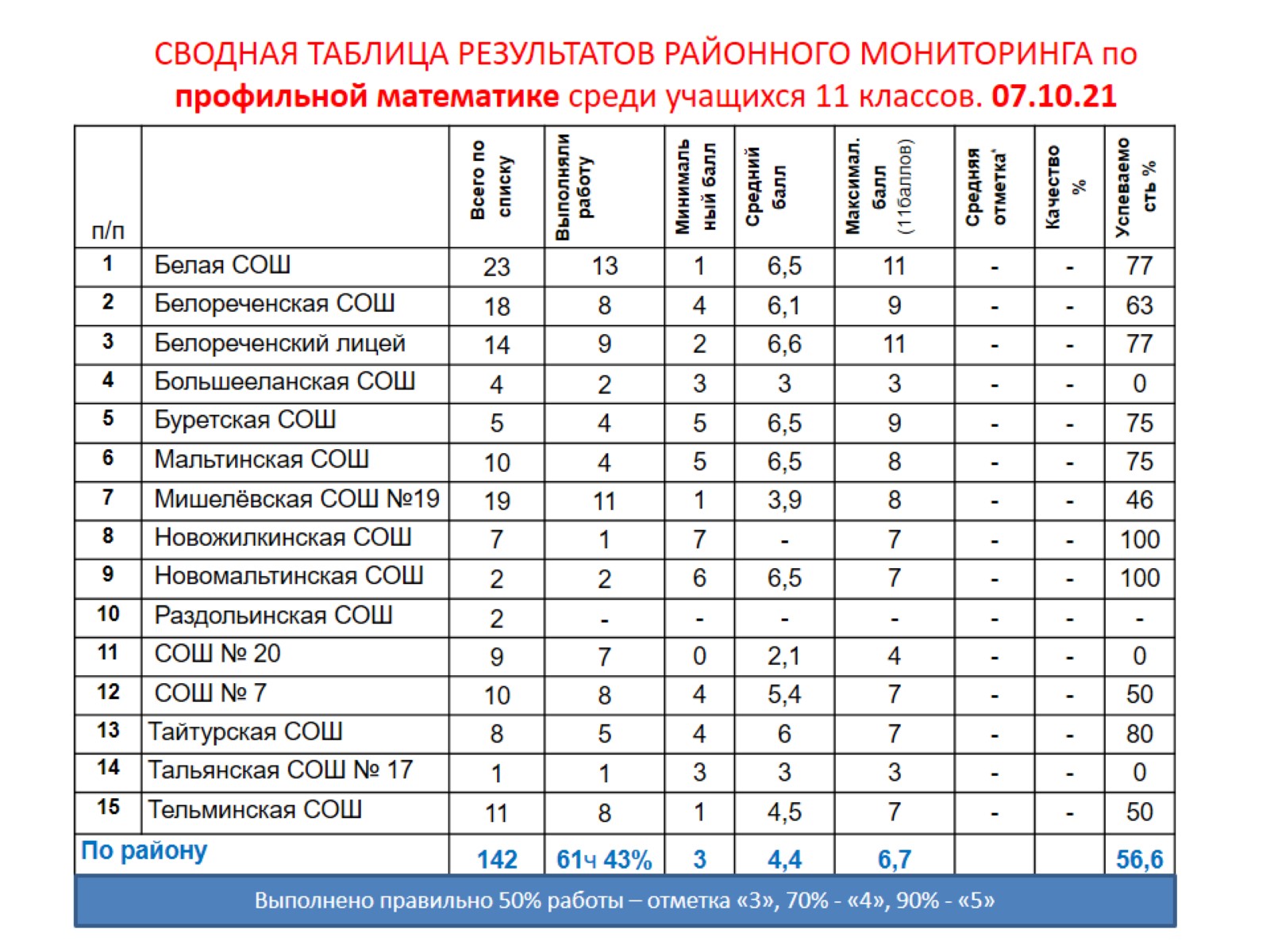 СВОДНАЯ ТАБЛИЦА РЕЗУЛЬТАТОВ РАЙОННОГО МОНИТОРИНГА по профильной математике среди учащихся 11 классов. 07.10.21
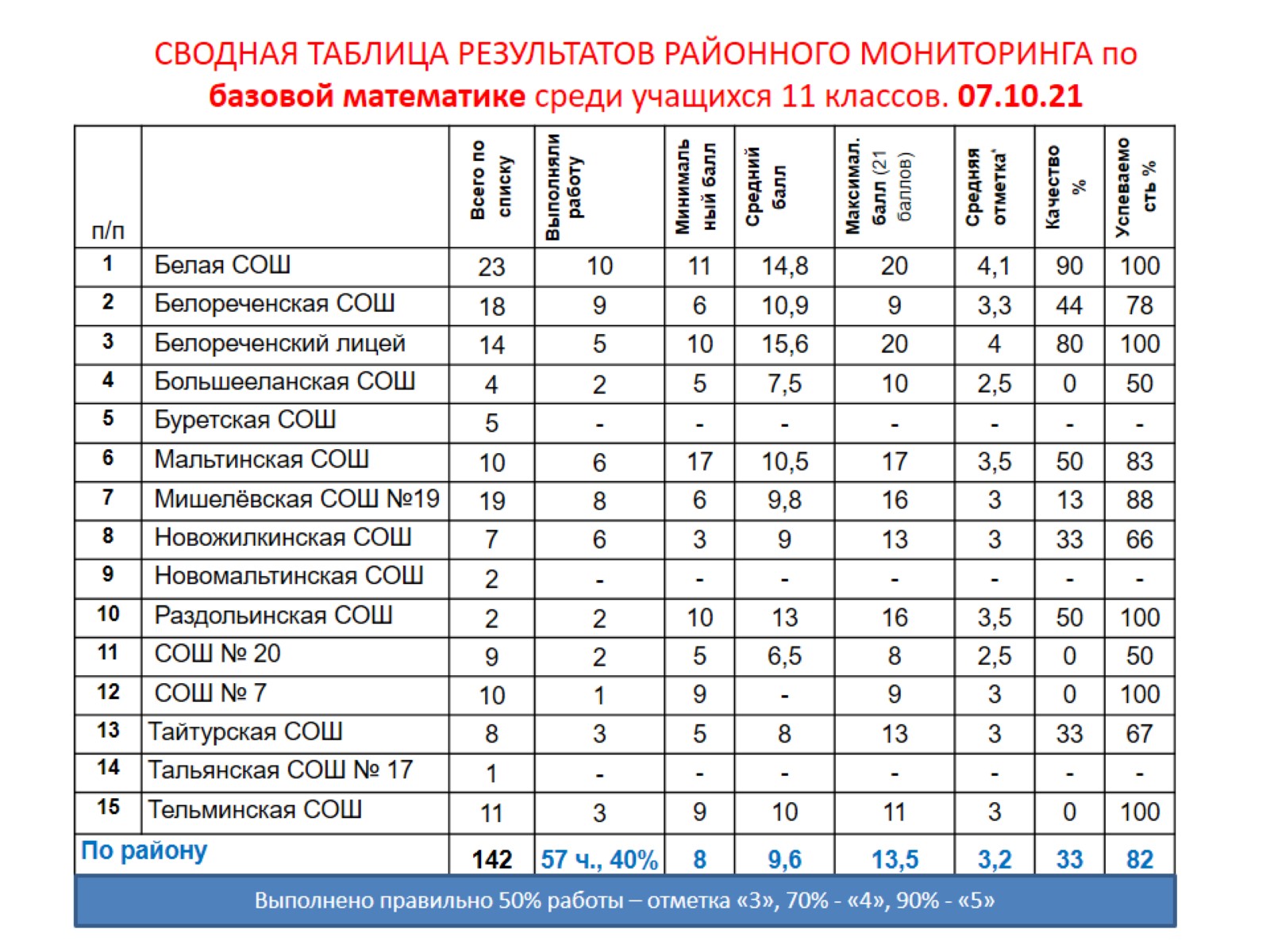 СВОДНАЯ ТАБЛИЦА РЕЗУЛЬТАТОВ РАЙОННОГО МОНИТОРИНГА по базовой математике среди учащихся 11 классов. 07.10.21
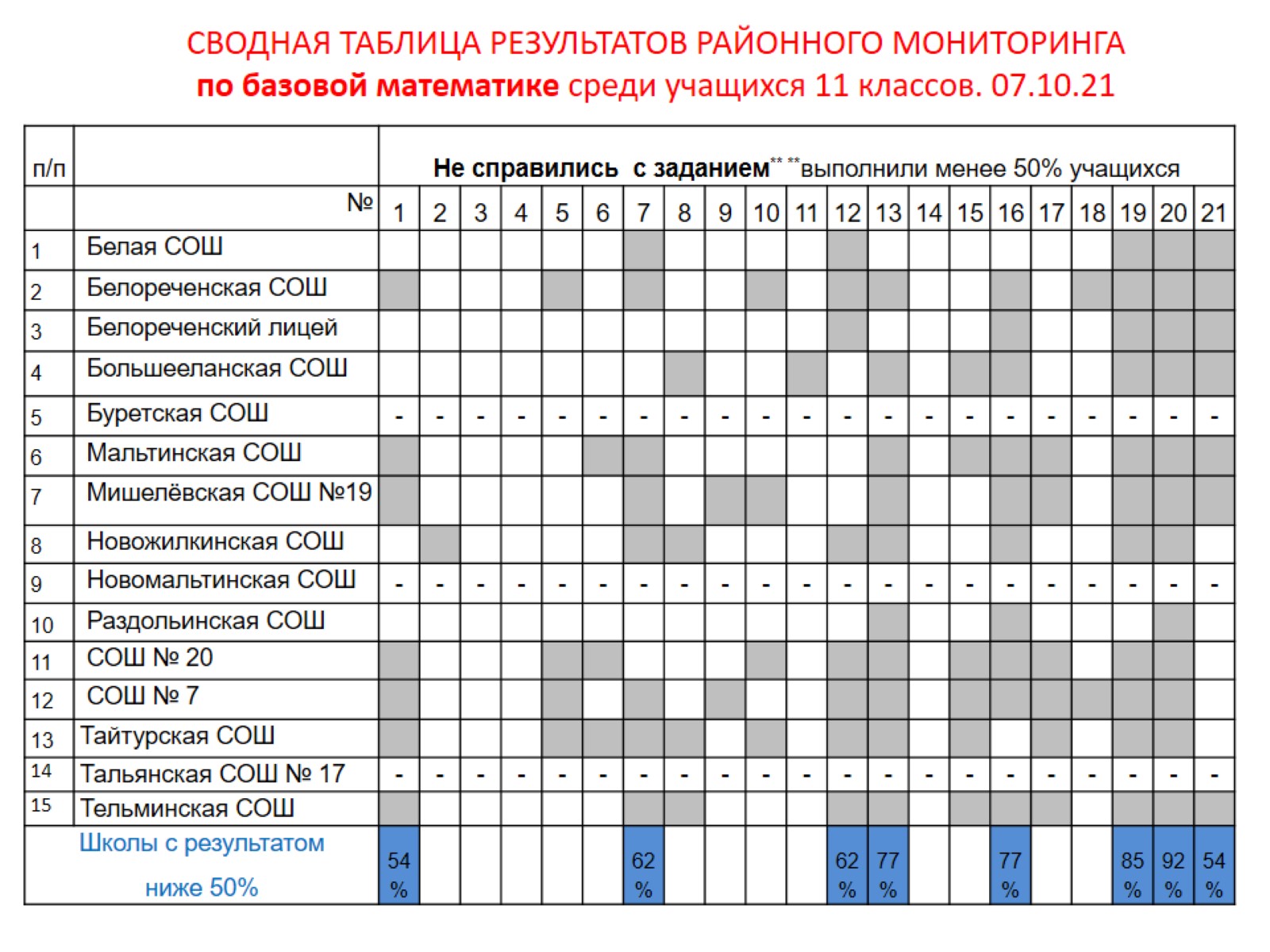 СВОДНАЯ ТАБЛИЦА РЕЗУЛЬТАТОВ РАЙОННОГО МОНИТОРИНГА по базовой математике среди учащихся 11 классов. 07.10.21
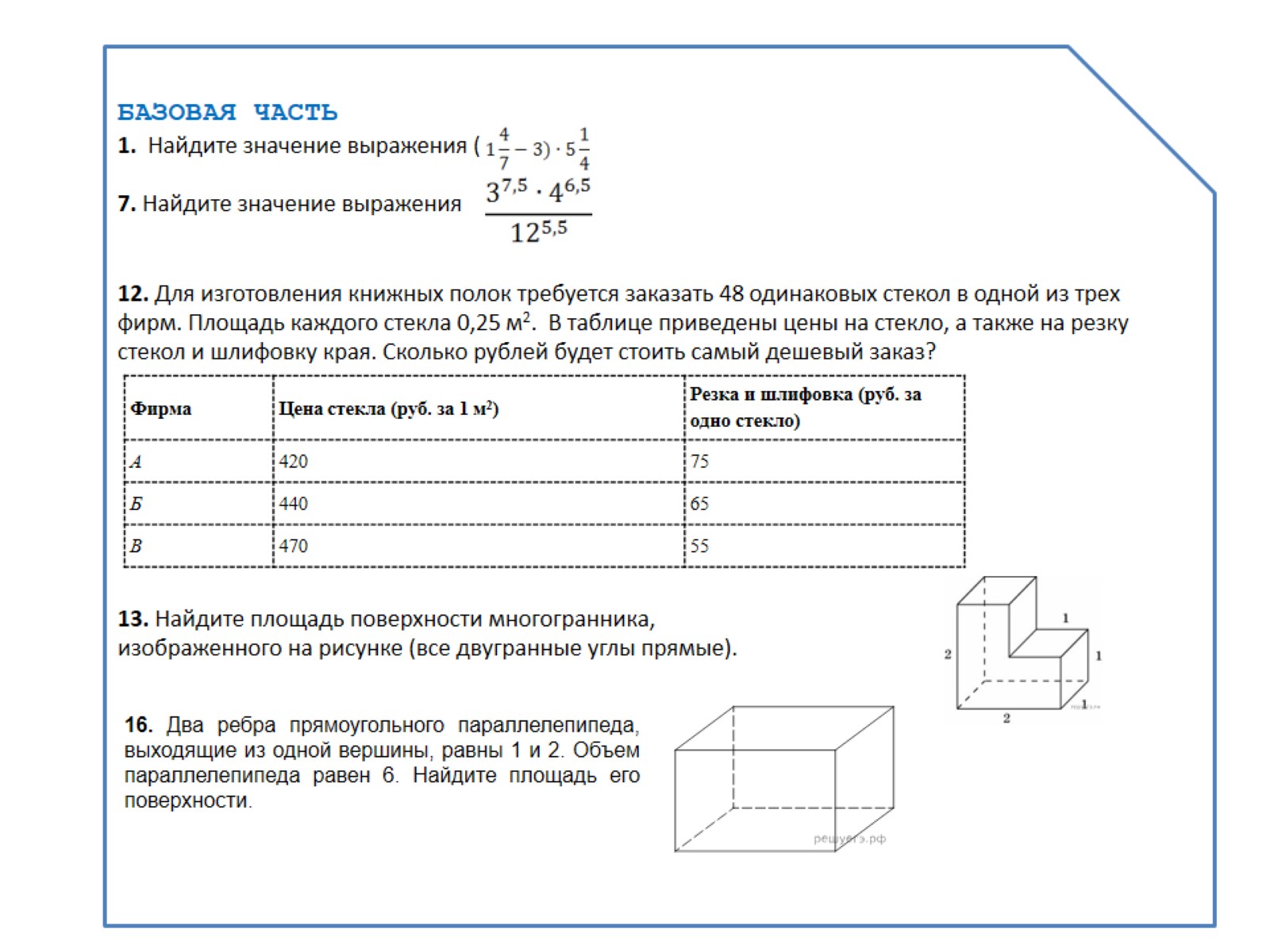 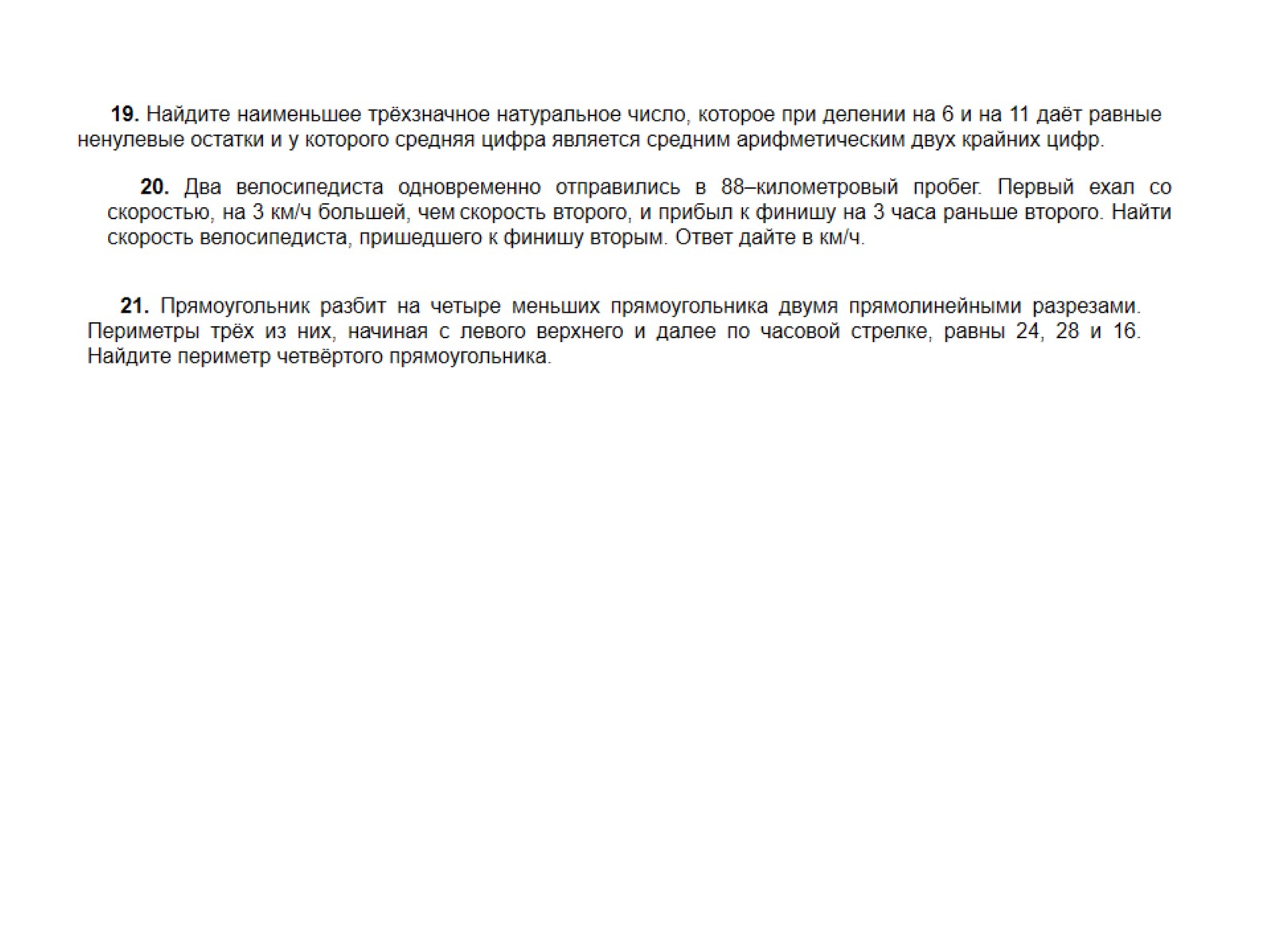 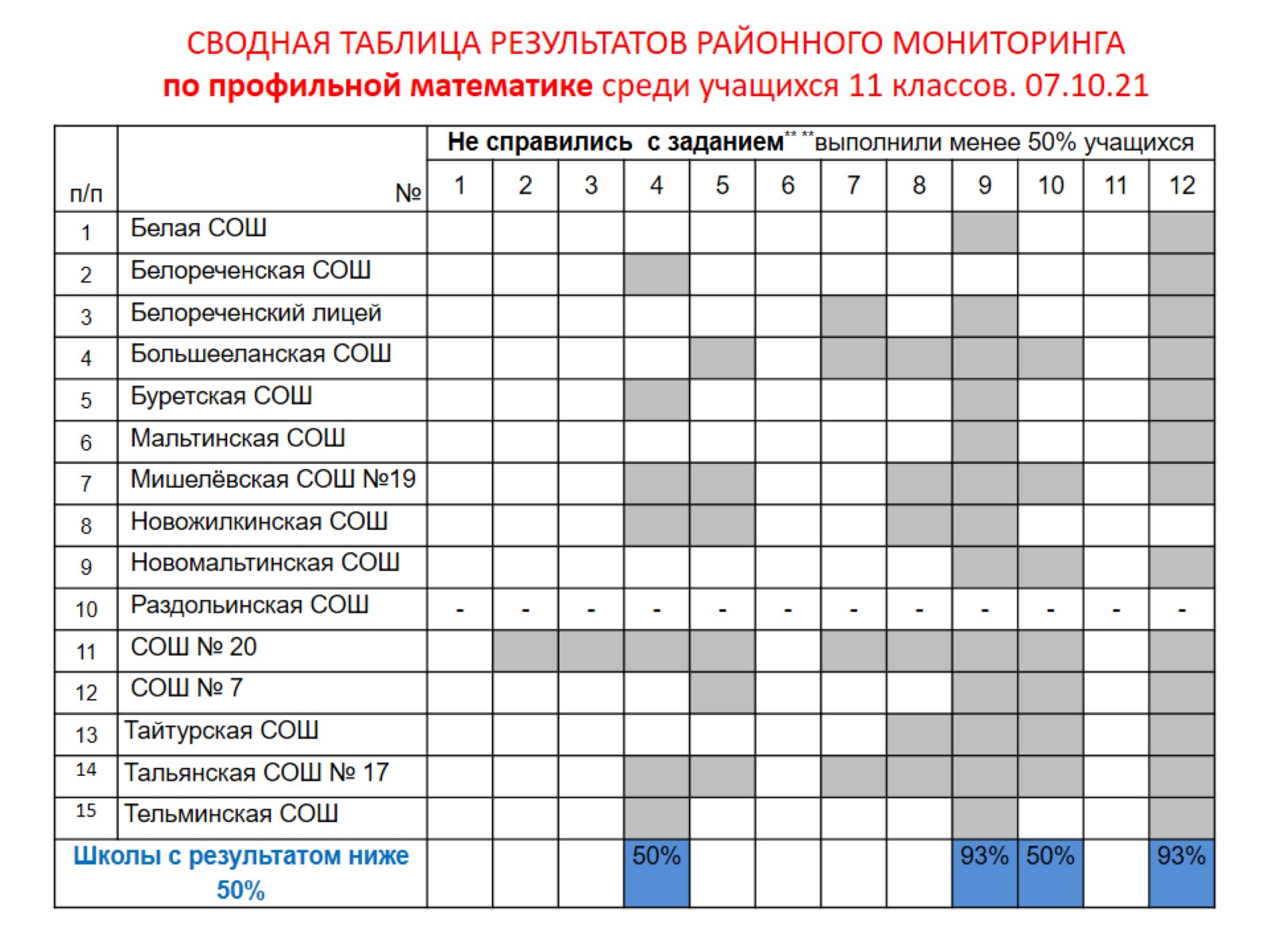 СВОДНАЯ ТАБЛИЦА РЕЗУЛЬТАТОВ РАЙОННОГО МОНИТОРИНГА по профильной математике среди учащихся 11 классов. 07.10.21
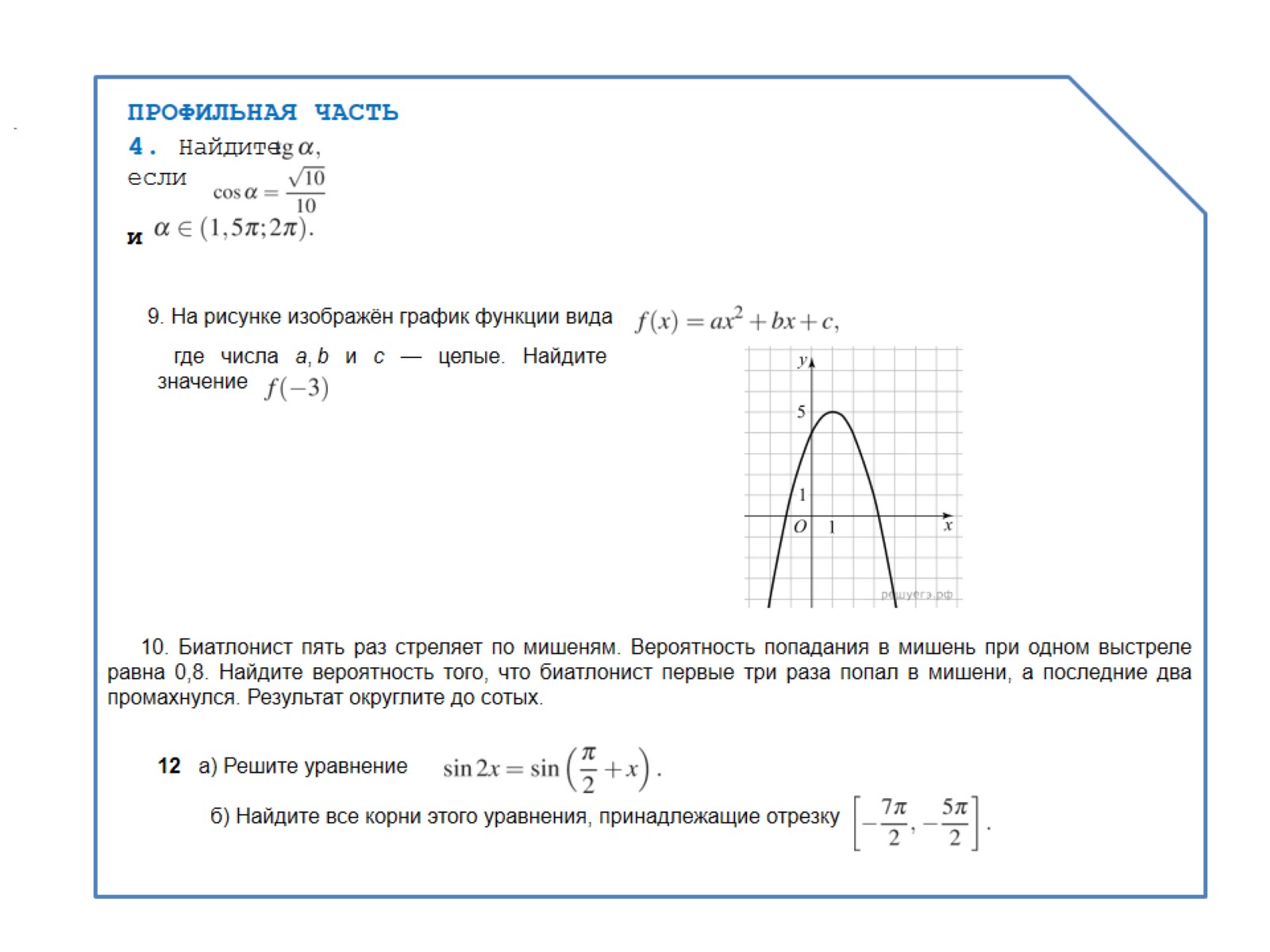 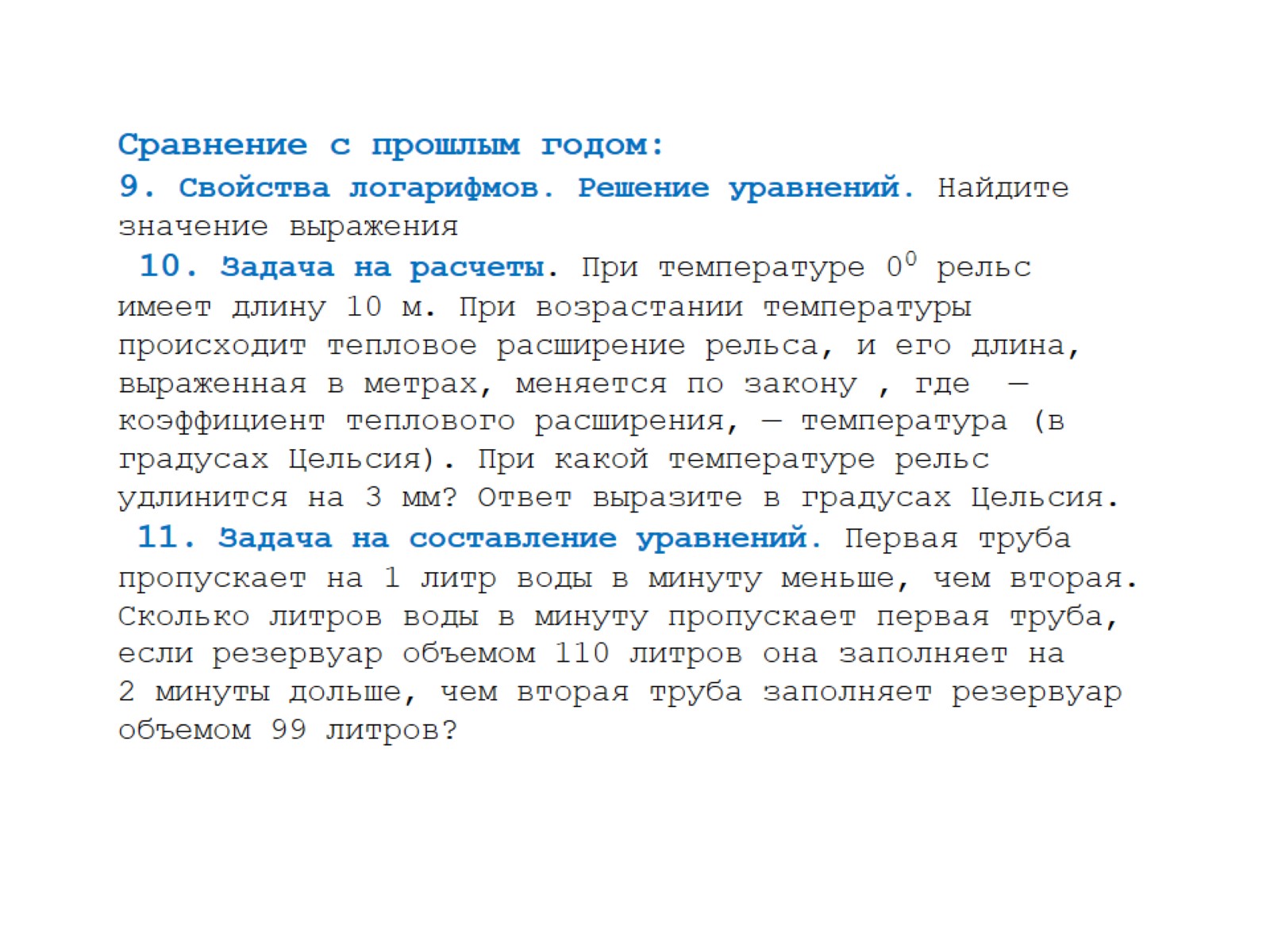